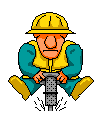 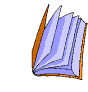 Dni v týždni
Vypracovala : Mgr. Mihaliková Anna
Spojená škola ul. J. Kollára 3 Nové Mesto nad Váhom
Týždeň má 7 dní
DEŇ

          Deň je dlhý,
          času dosť,
          prežime ho pre radosť!!!!
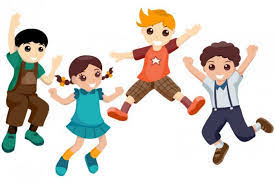 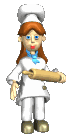 5 dní je pracovných
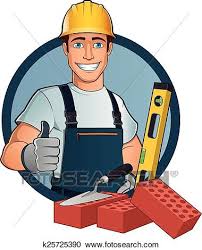 1.pondelok
2.utorok
3.streda                                     
4.štvrtok
5.piatok
V tieto pracovné dni-chodíme do školy,učíme sa, naši rodičia pracujú.
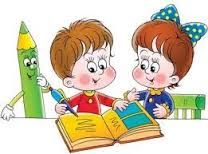 2 dni sú odpočinkové
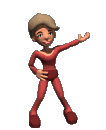 6.sobota
7.nedeľa 
Všetci sme spolu doma , venujeme sa domácim prácam, robíme si domáce úlohy, hráme sa.
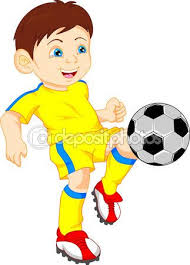 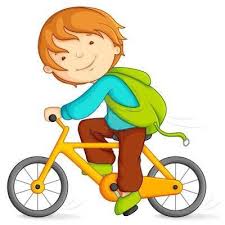 Doplň chýbajúce písmená
Týždeň má 7 dní.
 
p o n d e l o k
u __ o r __ k
s __ r  __ __ a 
š t __ r t __ k
p ia __ o k 
s __ b o t __
n e d __ ľ __
 
 
Pracovné dni vyfarbi modrou farbou . 
Voľné dni vyfarbi červenou farbou.
 
Aký je dnes deň ? Dokresli tam slniečko !
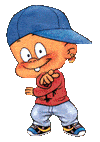 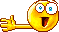 Týžden má vždy7 dní
 nevieš ich?  to nevadí 
Pondelok, utorok, streda, štvrtok, piatok, sobota, nedeľa
takto idú dokola.
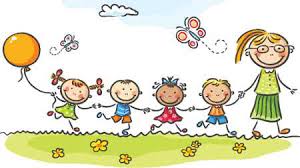